Appendix A
Osteology
Jason M. Organ, Ph.D.
Jessica N. Byram, Ph.D.
CC BY-NC
Learning Objectives
Identify anatomical position and anatomical planes
Use directional terms 
Describe skeletal form and functions
Identify cells used in bone formation and remodeling 
Identify all bones of the human skeleton
Identify features relevant to estimating age 
Compare human and chimpanzee skeletal anatomy
Anatomical Terminology
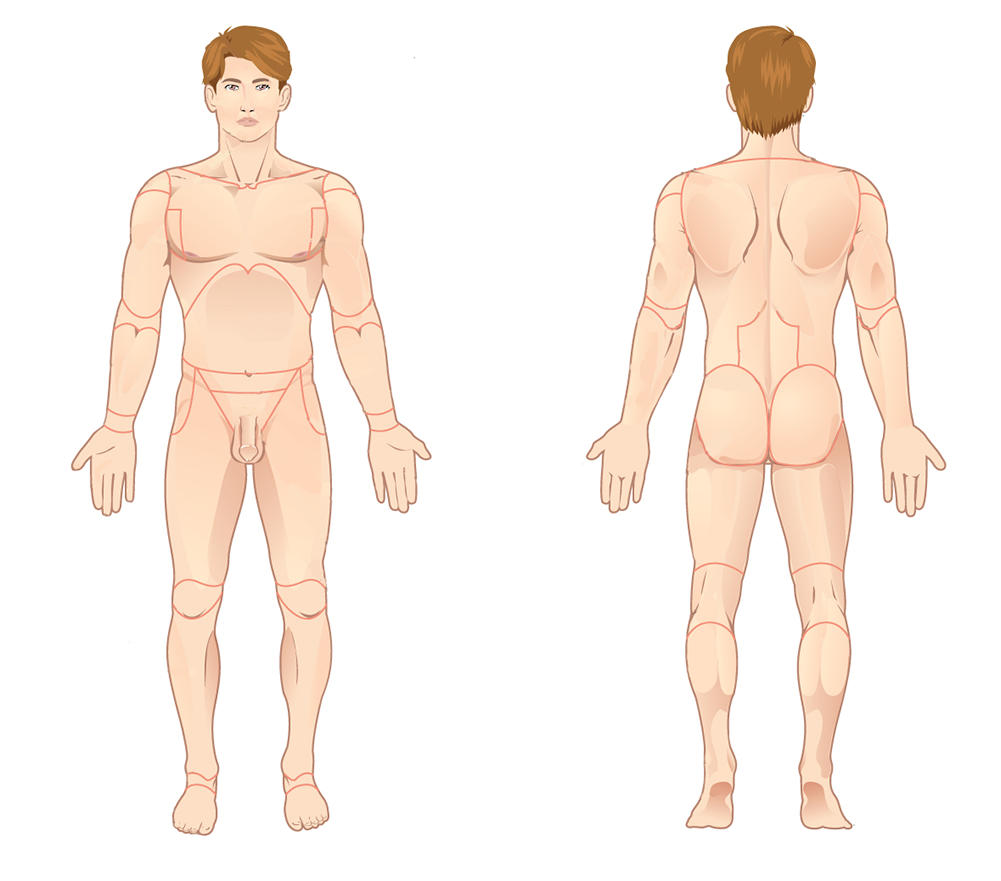 Anatomical position
Anatomical Terminology: Anatomical Planes
Coronal (frontal) planes
Transverse planes
Sagittal planes
Midsagittal plane (median plane) follows the midline
Text
More text
More text
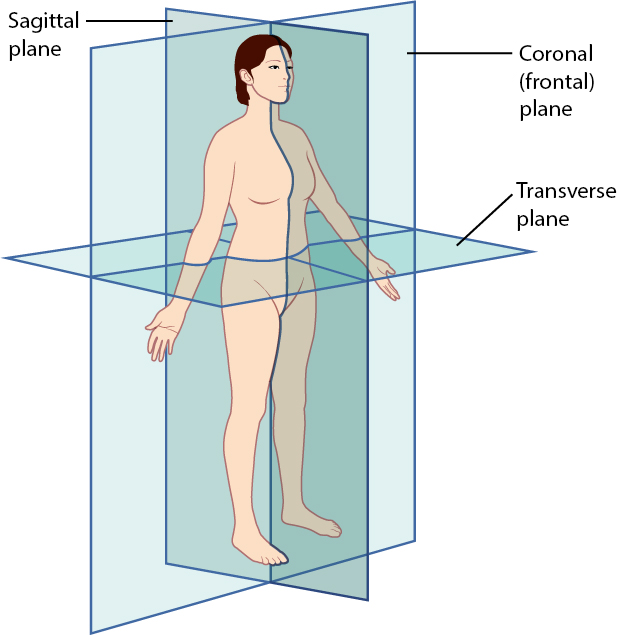 Anatomical Terminology: Directional Terms
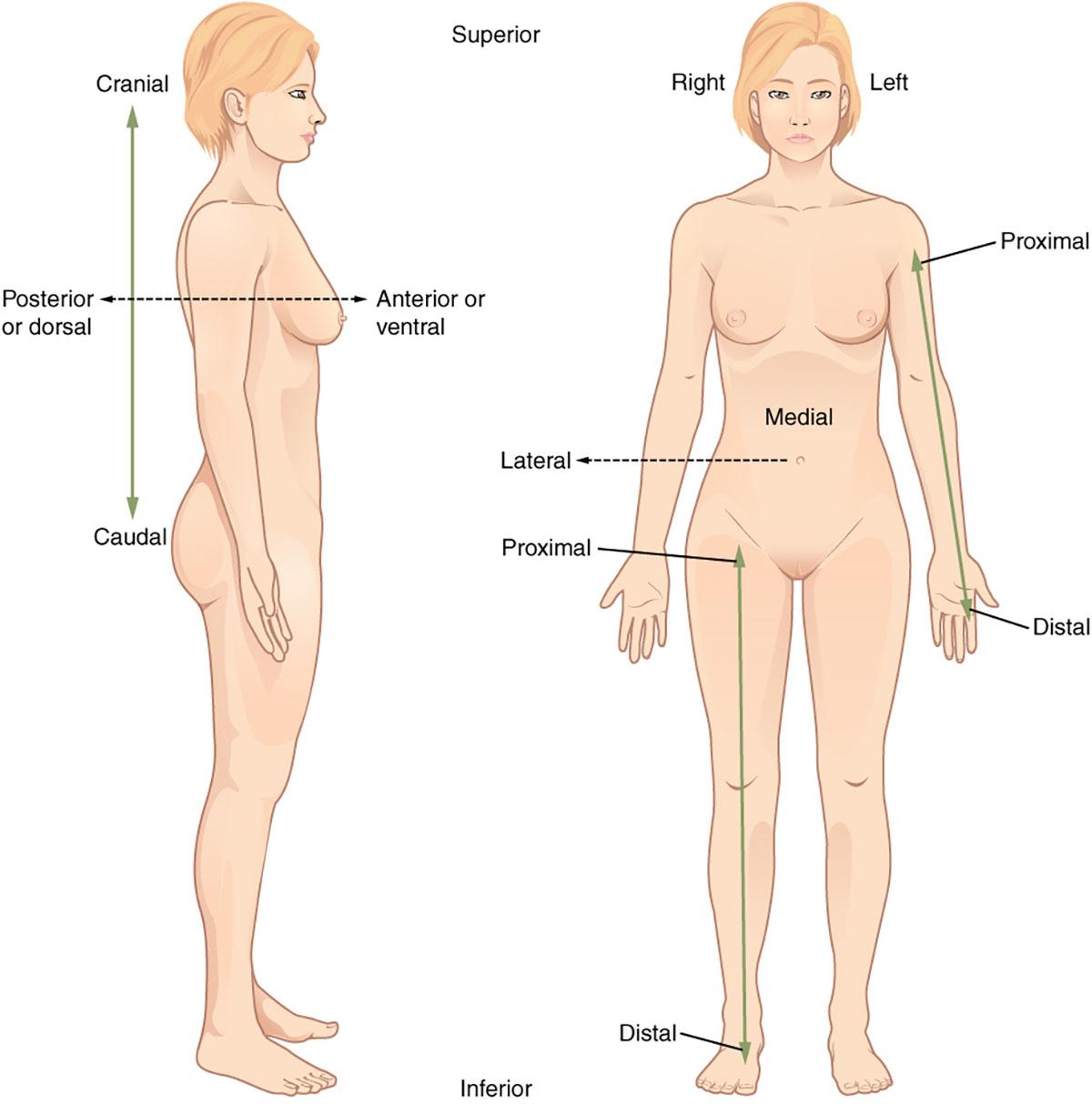 Anterior (ventral) 
Posterior (dorsal) 
Medial 
Lateral 
Proximal 
Distal 
Superior (cranial) 
Inferior (caudal)
Skeletal Form and Function
Cortical (compact) bone 
Cancellous (trabecular) bone
Diaphysis 
Medullary cavity 
Epiphysis 
Metaphysis
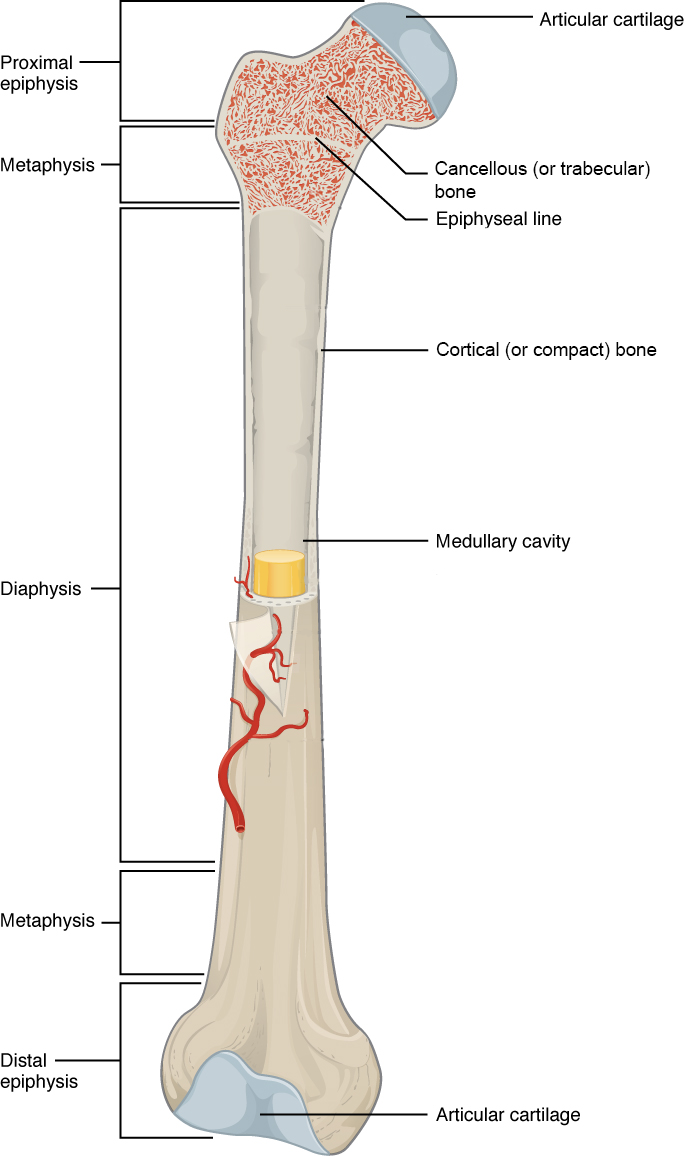 Skeletal Form and Function
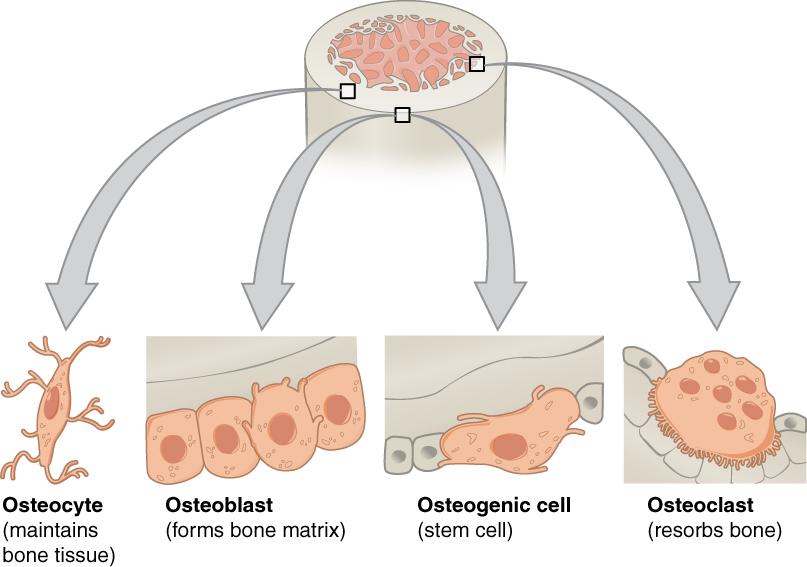 Osteocytes 
Osteoclast cells 
Osteoblast cells 
Osteogenic cells
Skeletal Form and Function
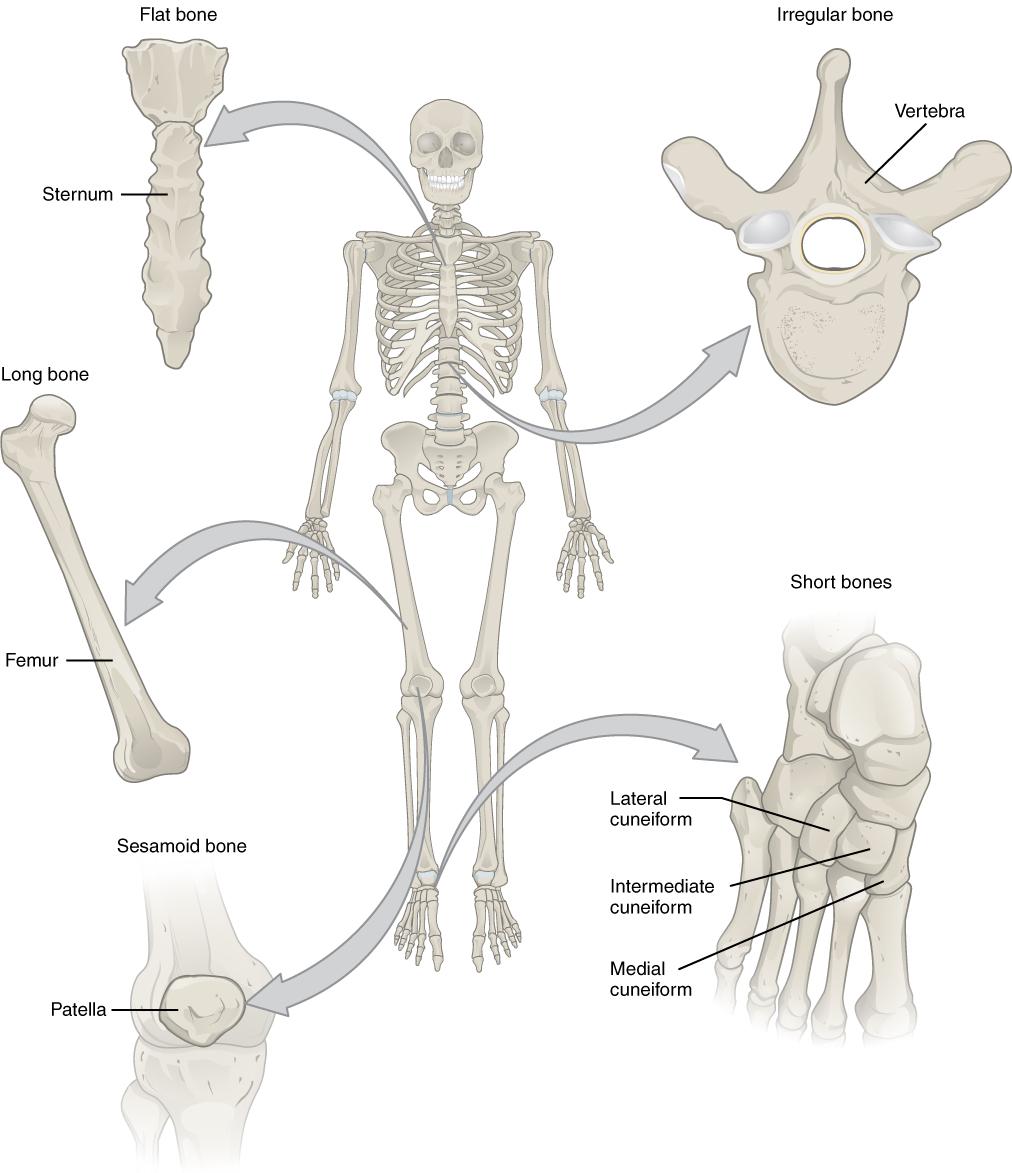 Bone classification 
Long
Short
Flat
Sesamoid
Irregular
Skeletal Form and Function
Metabolic functions
Maintain mineral (i.e., calcium) homeostasis 
Production of red and white blood cells 

Mechanical functions 
Protect internal organs
Provide support 
Serve as rigid levers for movement
Human Skeletal System
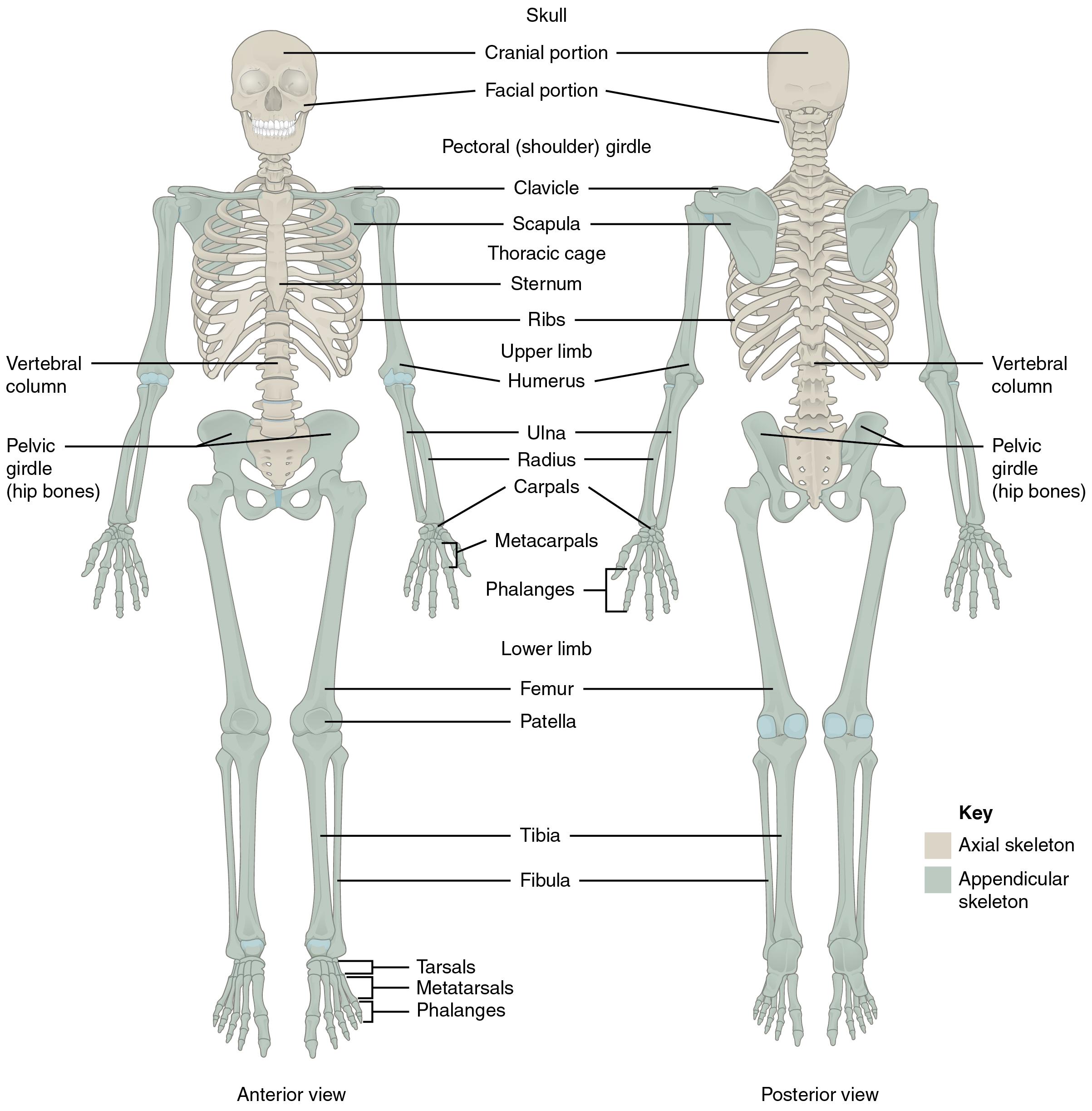 Axial skeleton 

Appendicular skeleton
Axial Skeleton: Skull
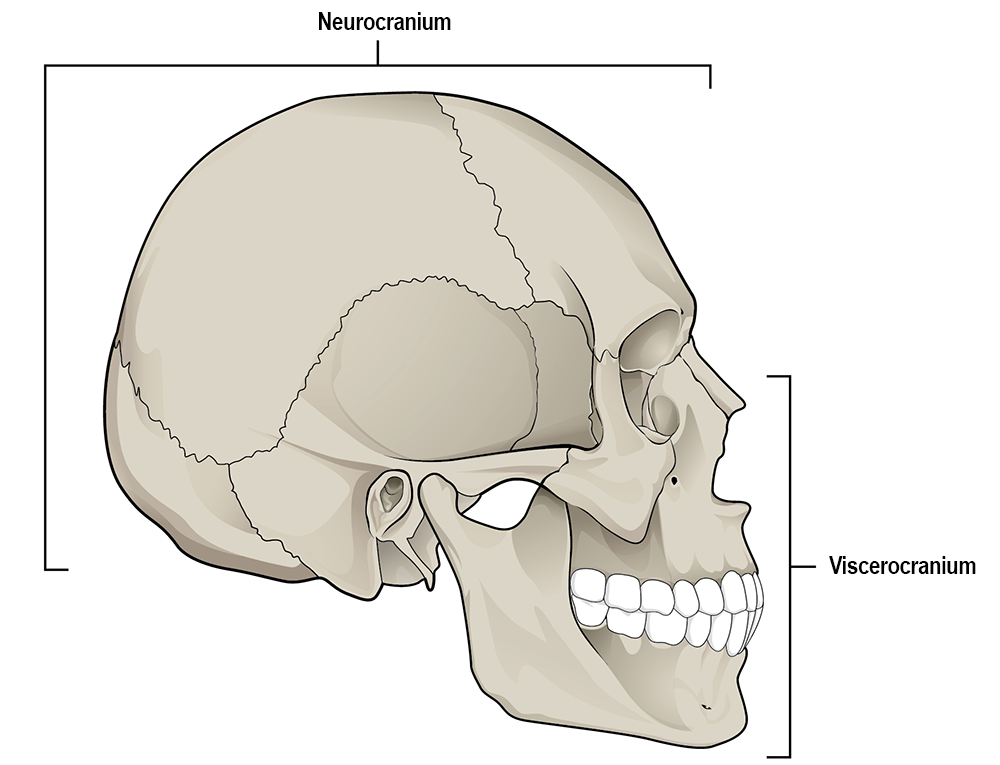 Cranium 
Mandible
Neurocranium (cranial vault)
Viscerocranium (facial skeleton)
Axial Skeleton: Skull
Bones of the neurocranium
Frontal
Parietal
Temporal
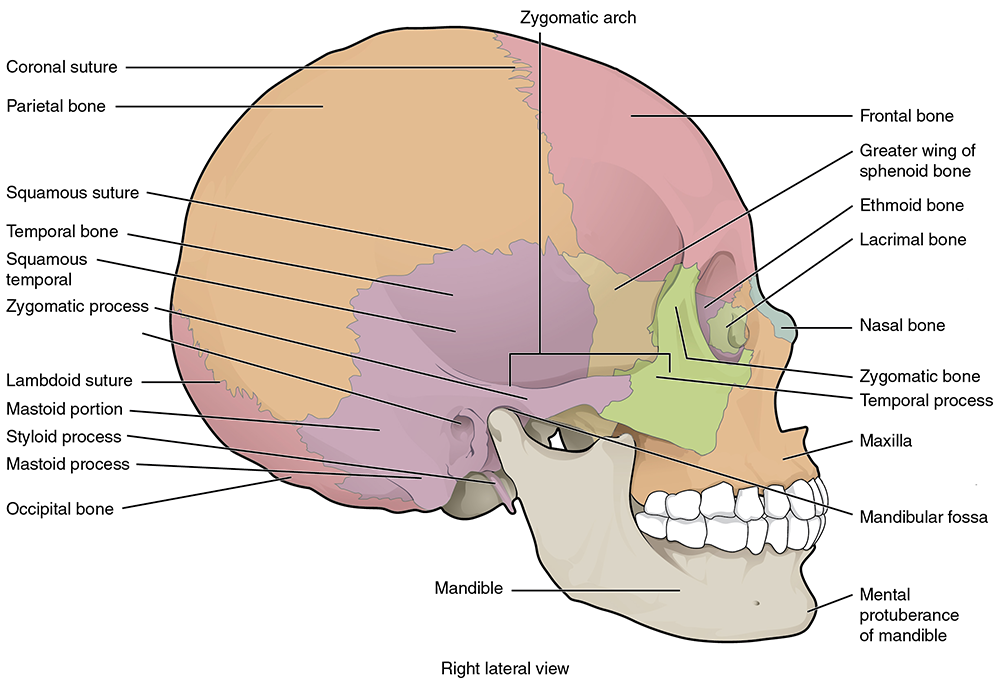 Axial Skeleton: Skull
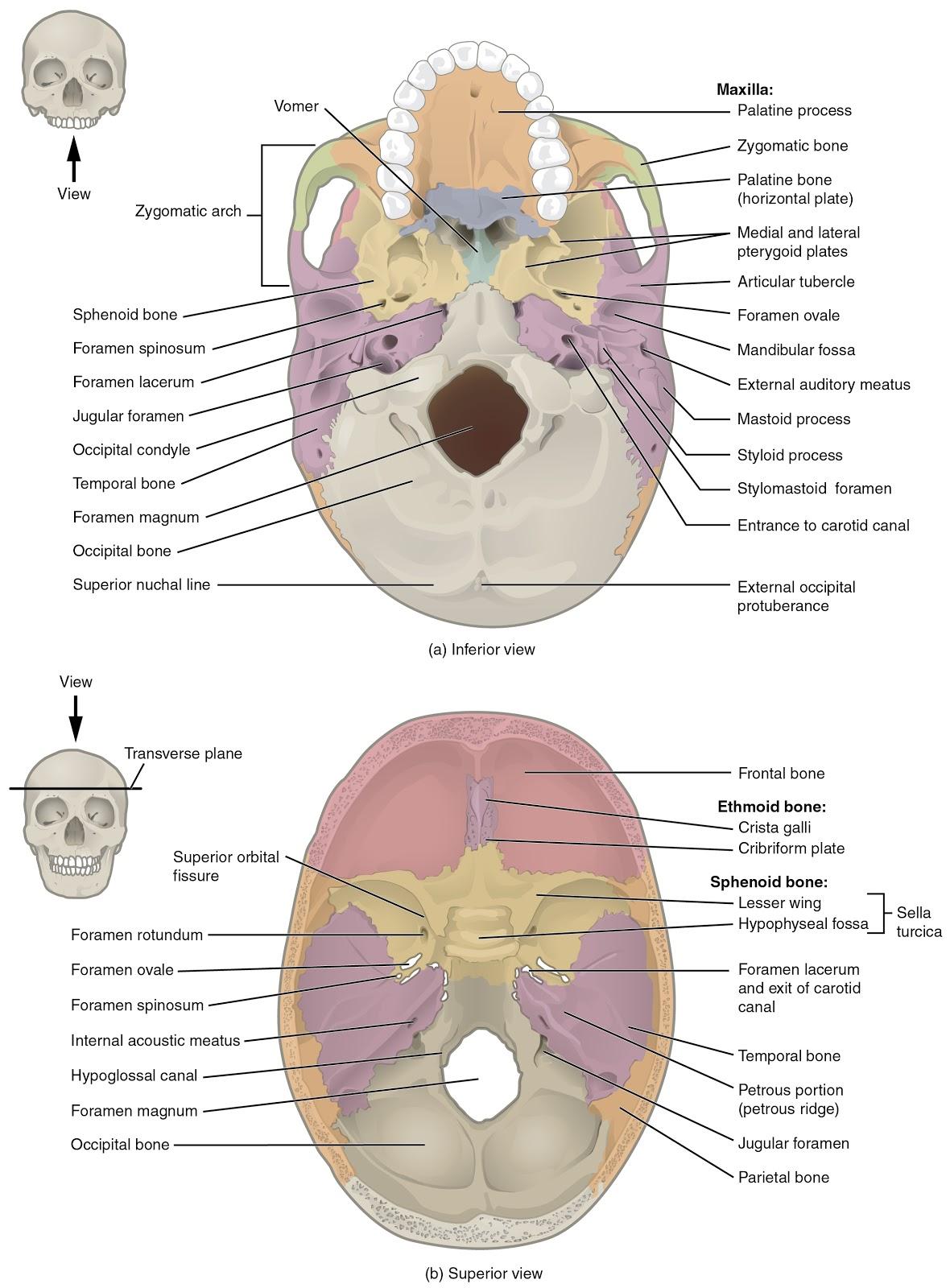 Bones of the neurocranium
Frontal
Parietal
Temporal
Occipital
Axial Skeleton: Skull
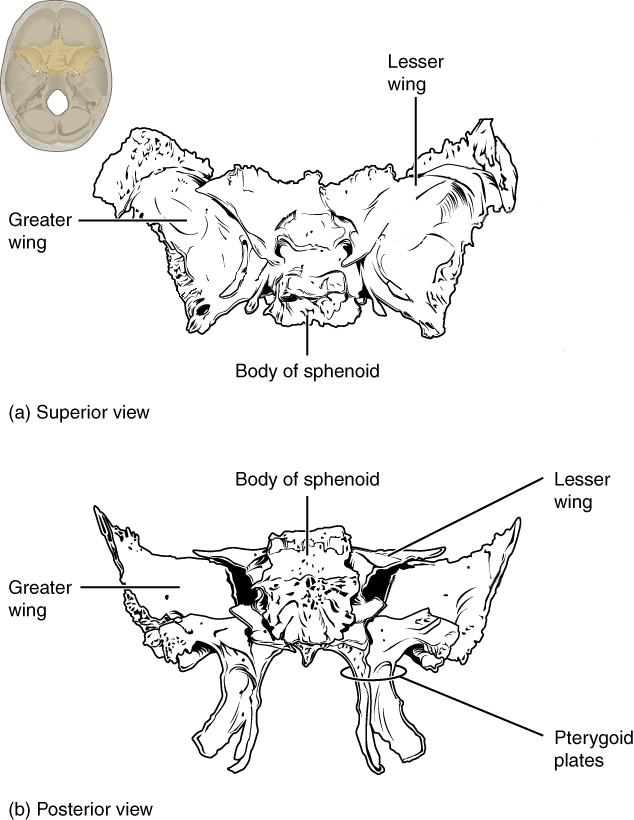 Bones of the neurocranium
Frontal
Parietal
Temporal
Occipital
Sphenoid
Ethmoid
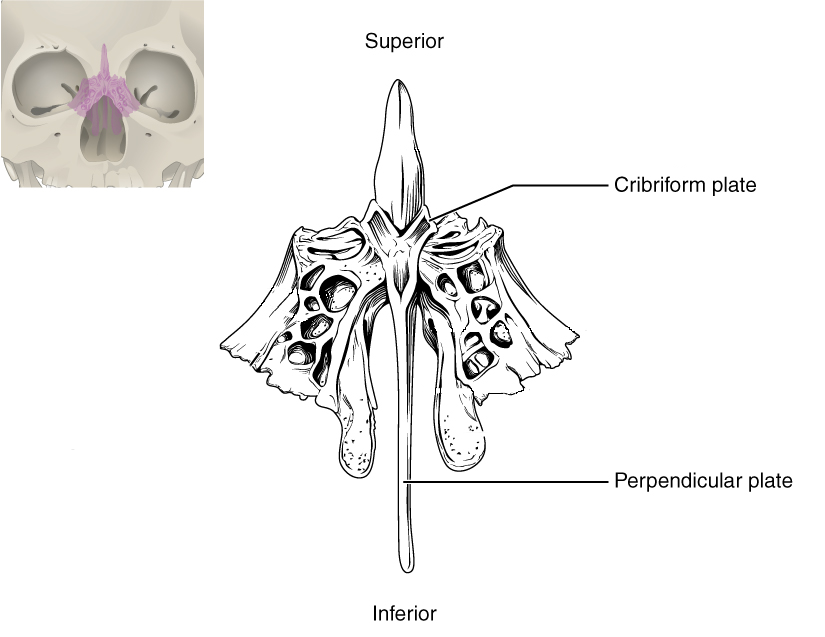 Axial Skeleton: Skull
Bones of the viscerocranium
Maxilla
Nasal
Zygomatic
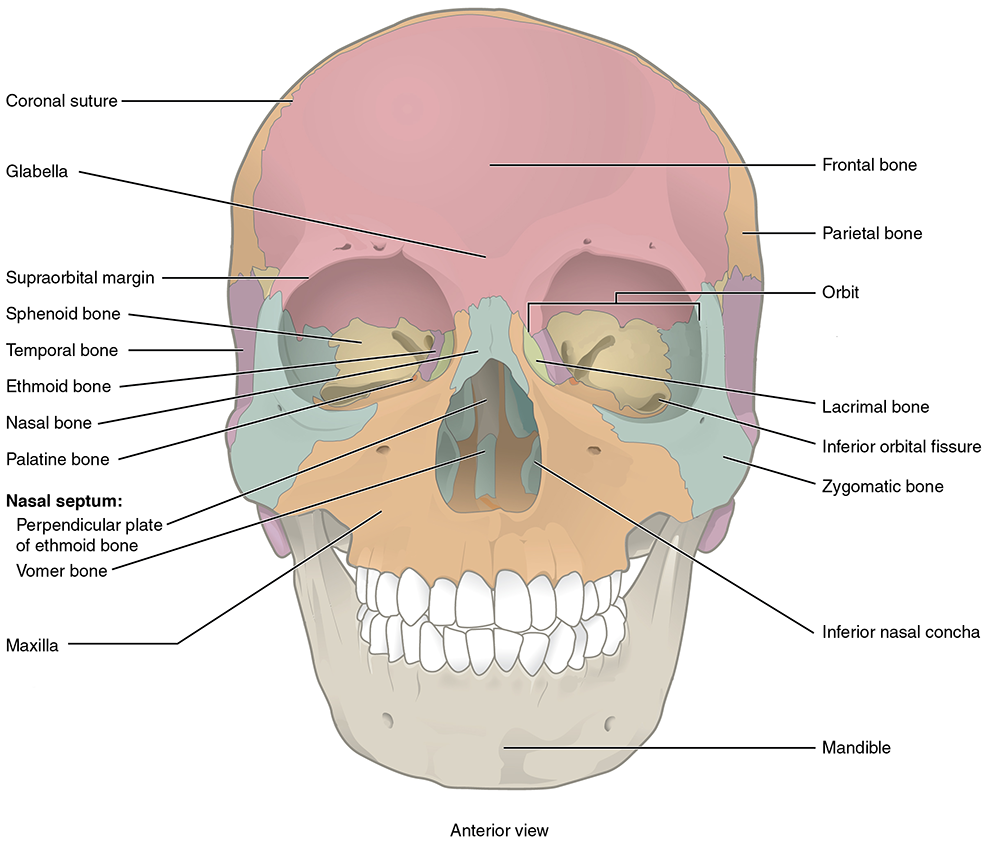 Axial Skeleton: Skull
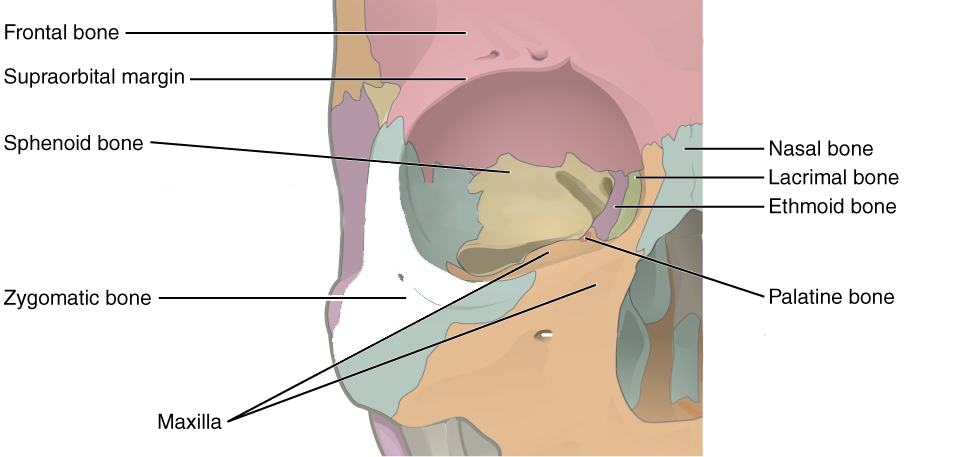 Bones of the viscerocranium
Maxilla
Nasal
Zygomatic
Palatine
Lacrimal
Vomer
Inferior nasal concha
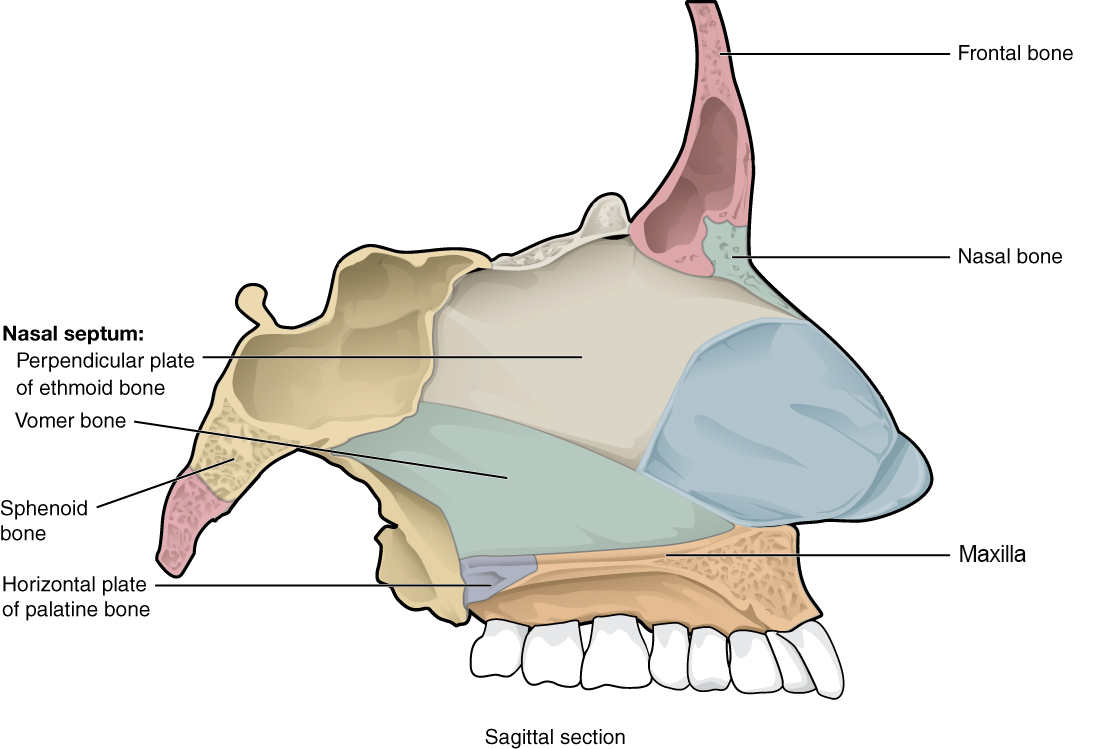 Axial Skeleton: Skull
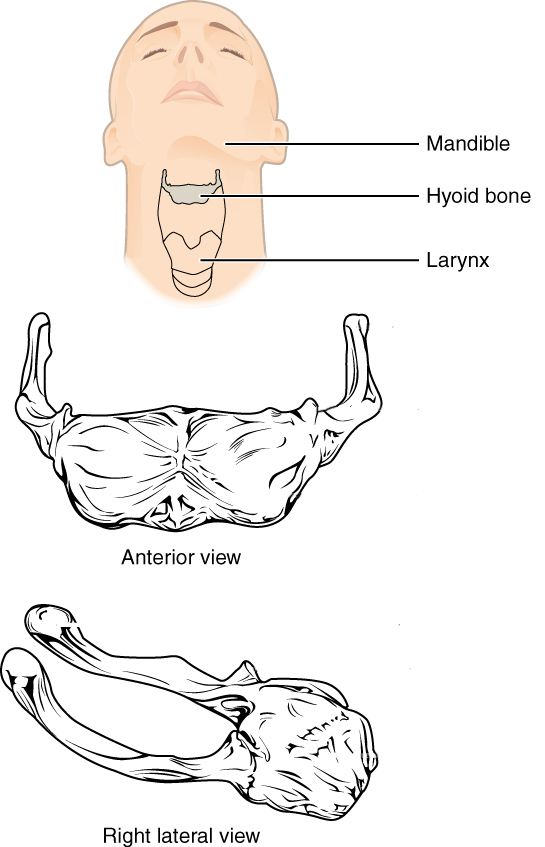 Hyoid
Mandible
Teeth
Incisors
Canines
Premolars
Molars
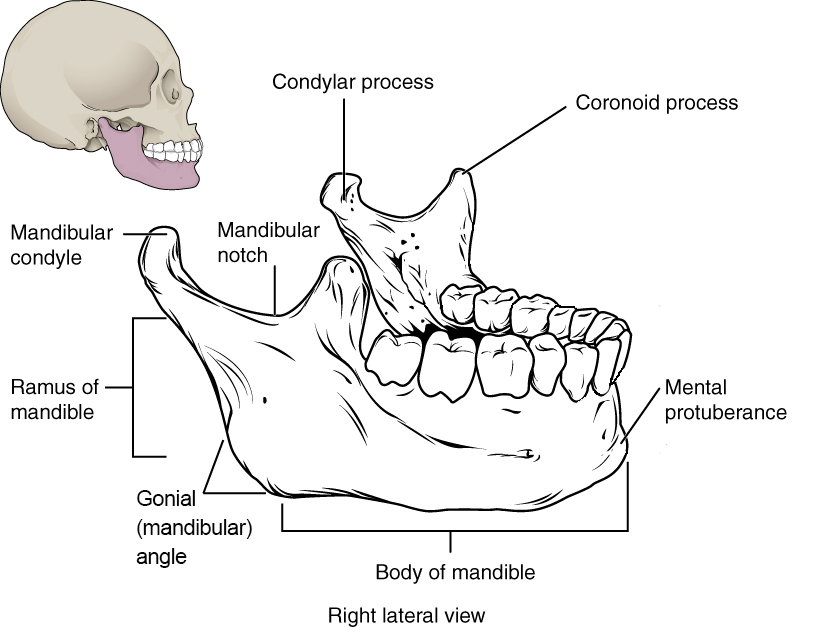 Axial Skeleton: Vertebral Column
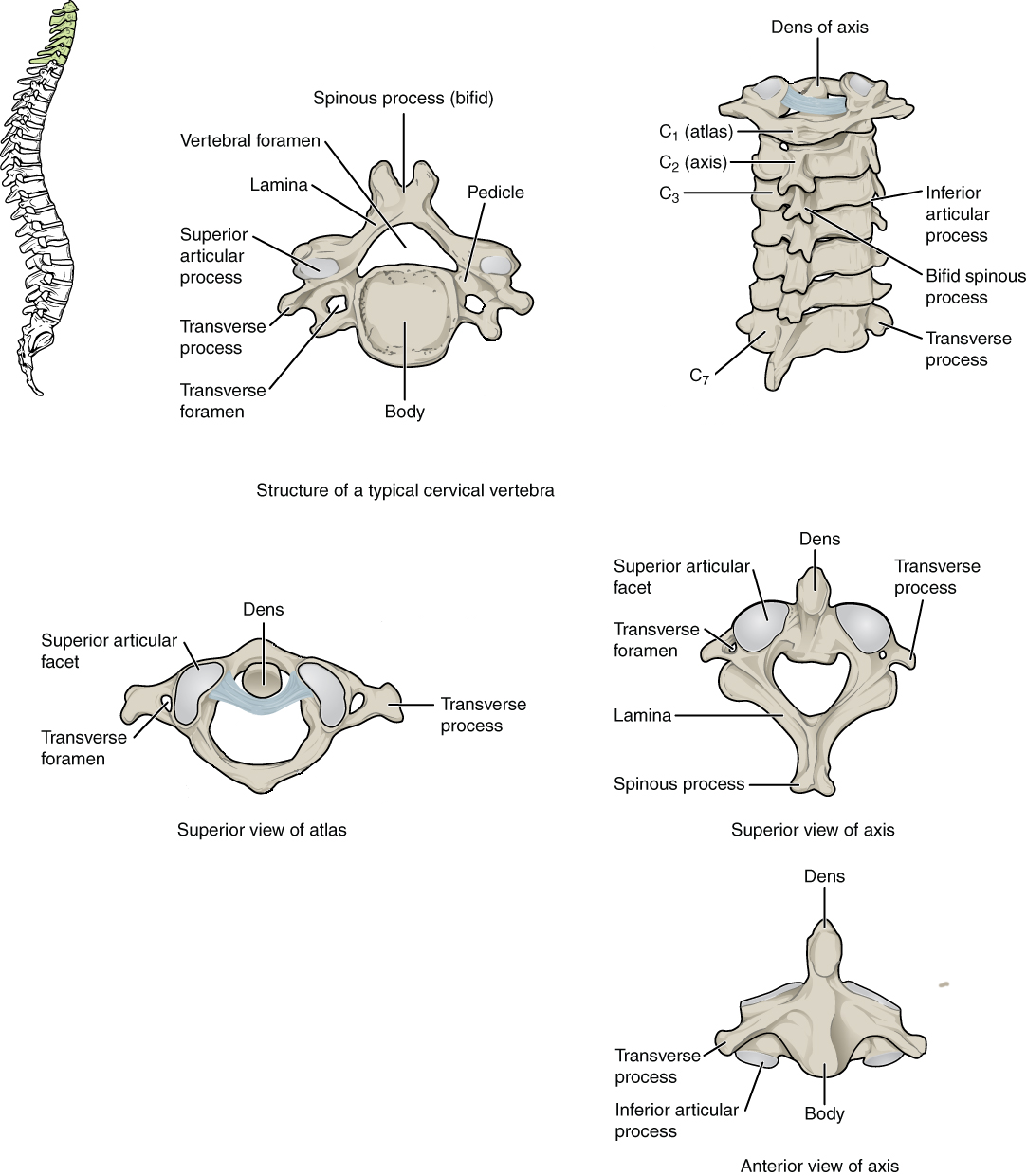 Cervical vertebrae
Atlas (C1) 
Axis (C2)
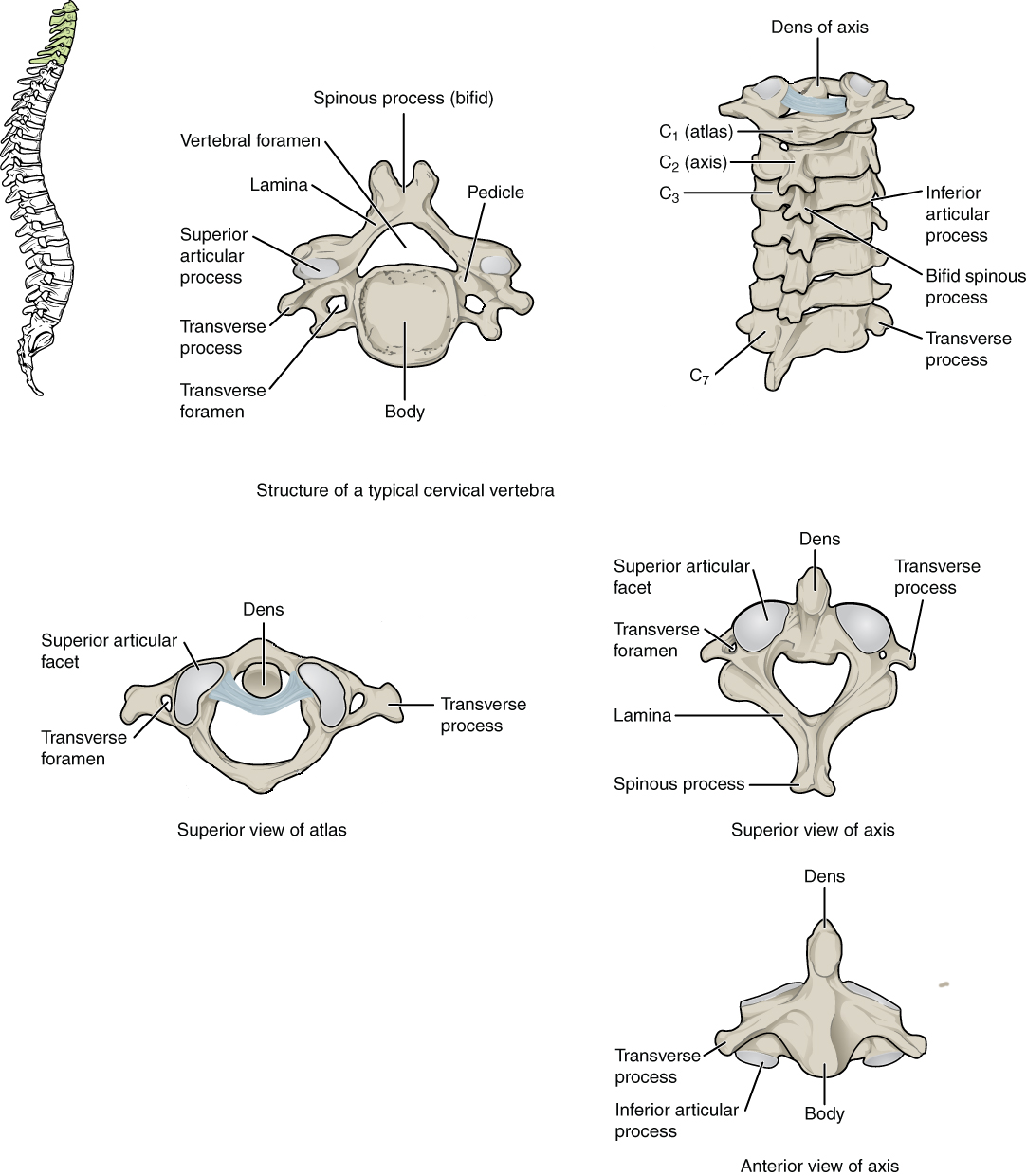 Axial Skeleton: Vertebral Column
Thoracic vertebrae
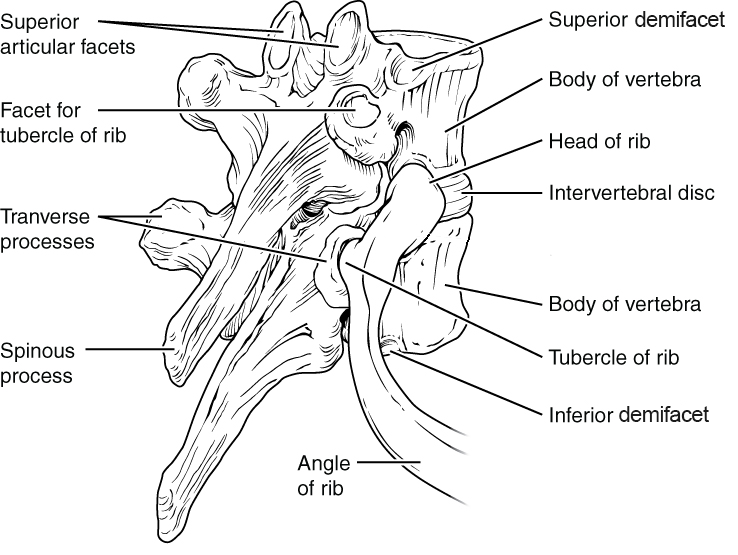 Axial Skeleton: Vertebral Column
Lumbar vertebrae
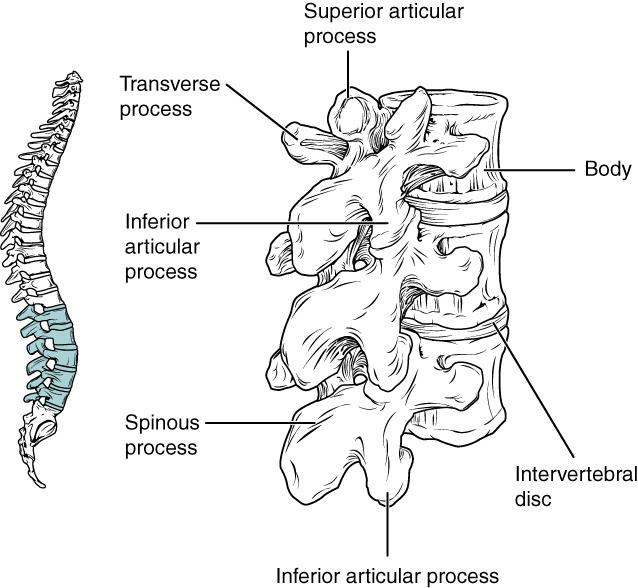 Axial Skeleton: Vertebral Column
Sacrum
Coccyx
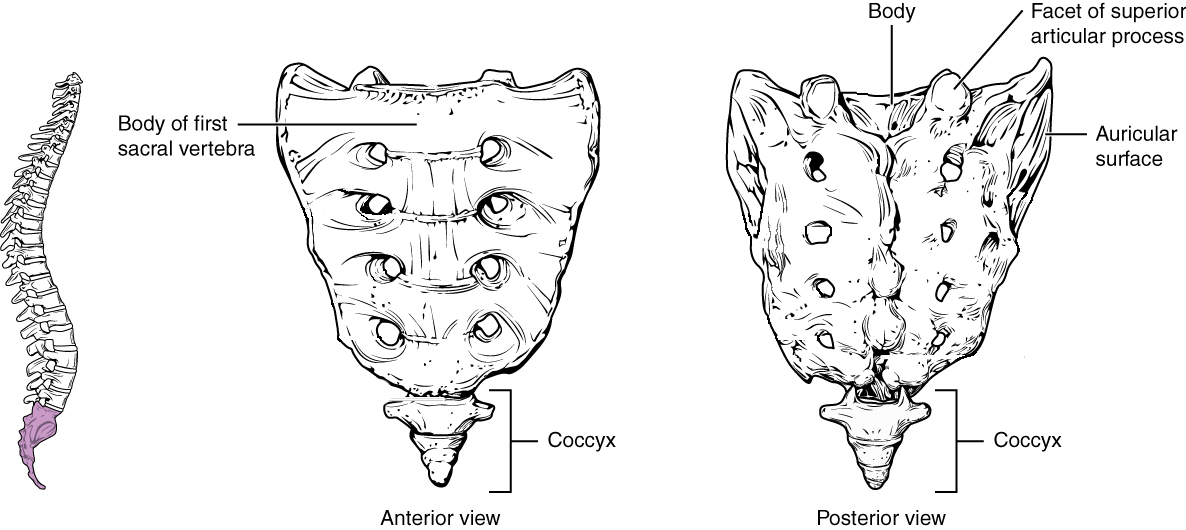 Axial Skeleton: Thoracic Cage
Sternum
Manubrium
Body 
Xiphoid process

Ribs
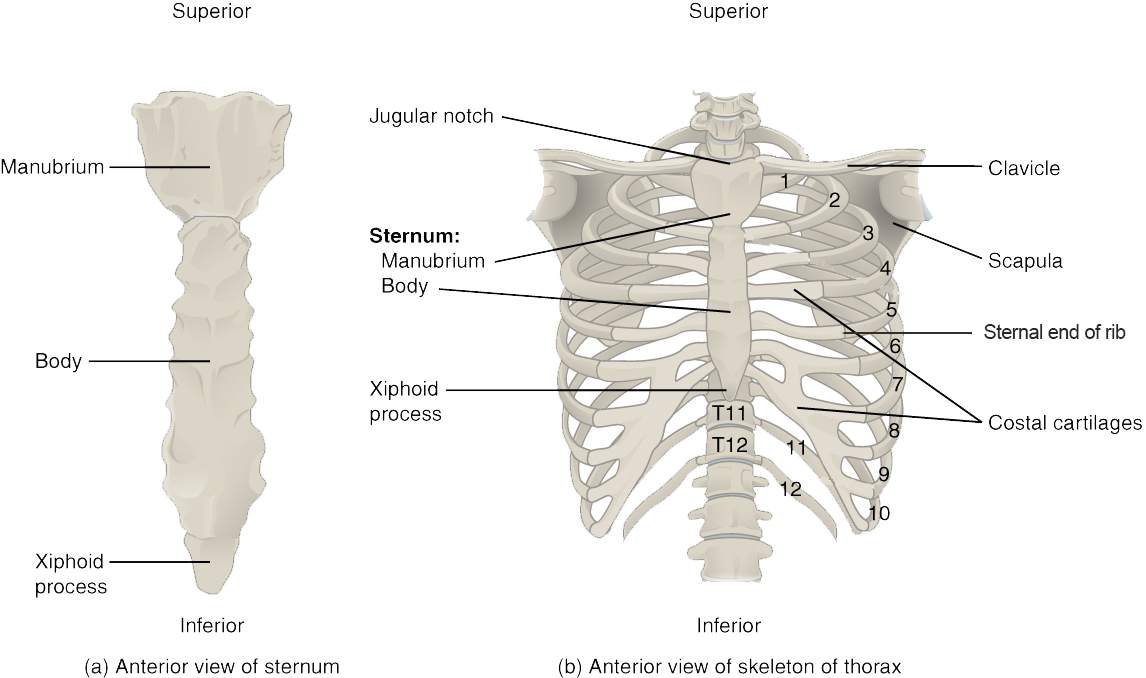 Appendicular Skeleton: Pectoral Girdle
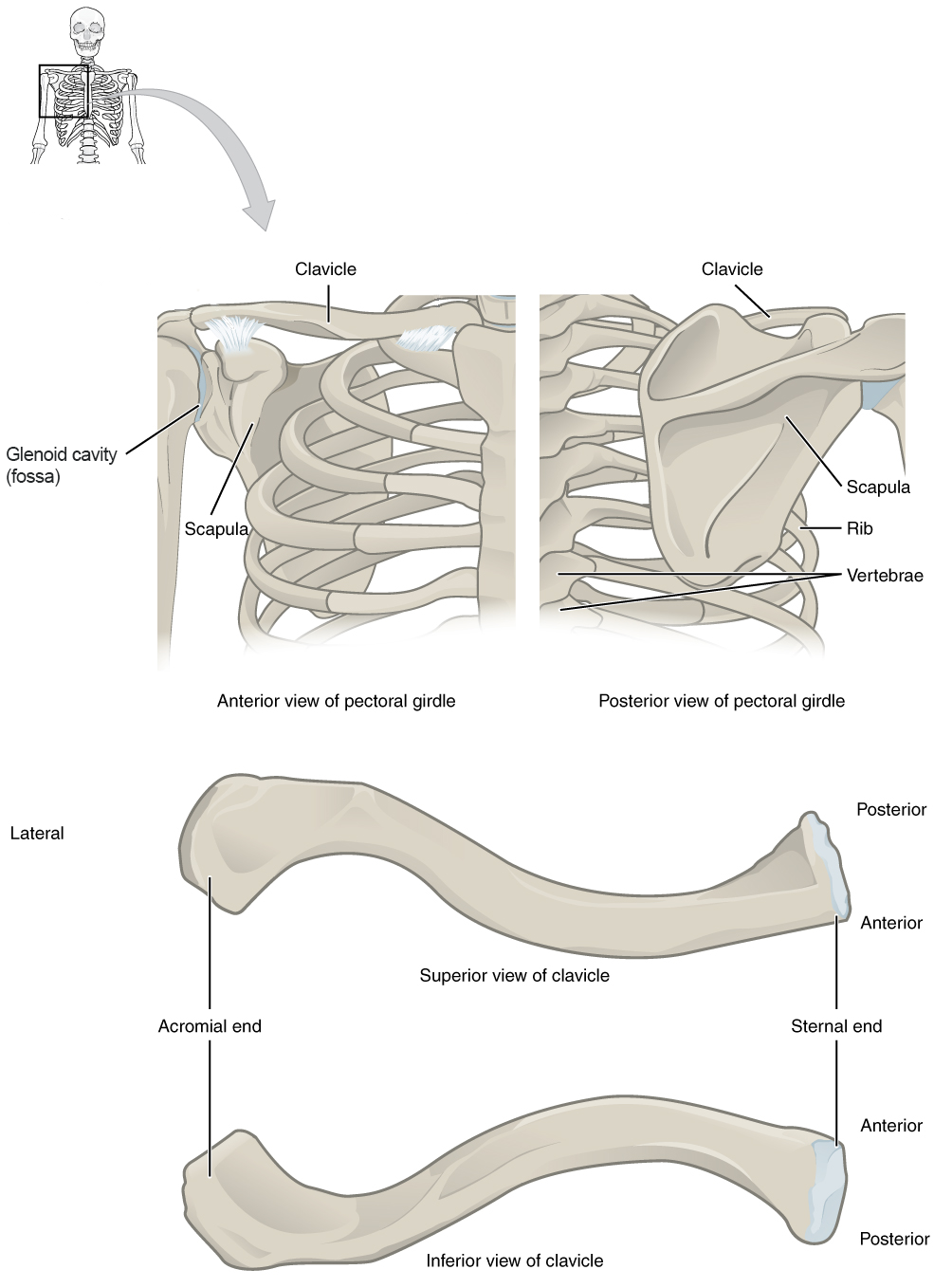 Clavicle
Scapula
Text
More text
More text
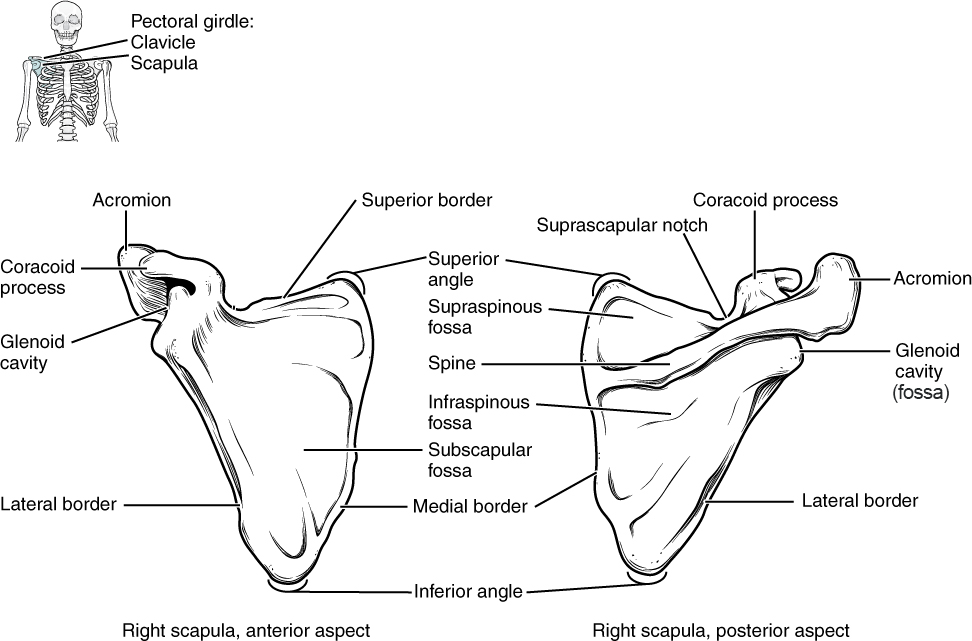 Appendicular Skeleton: Upper Limb
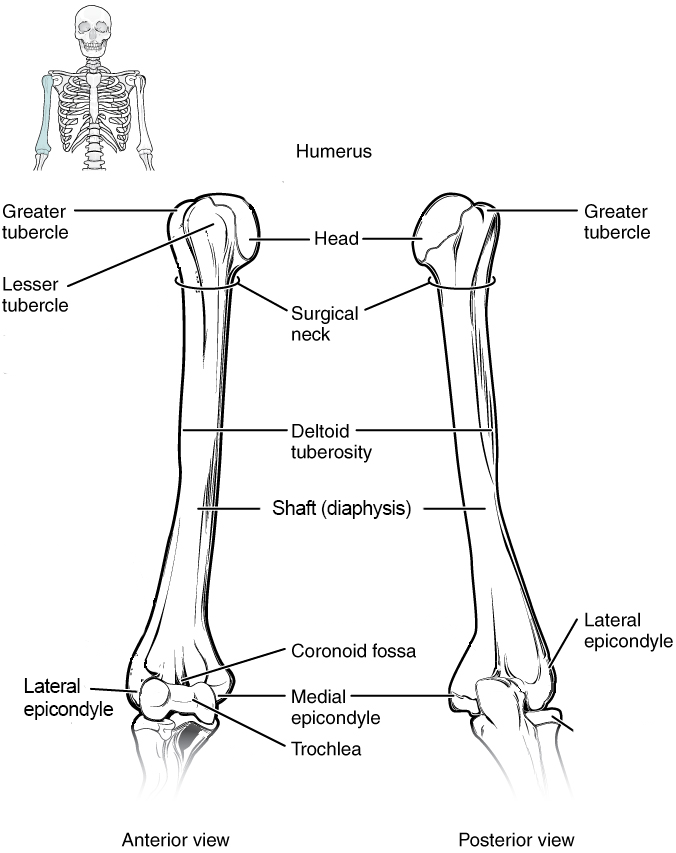 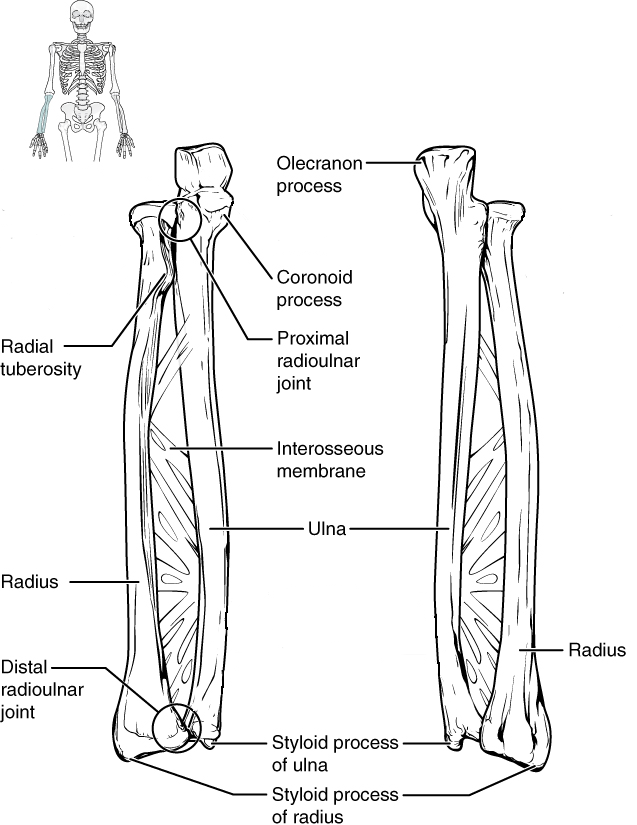 Humerus

Ulna

Radius
Text
More text
More text
Appendicular Skeleton: Upper Limb
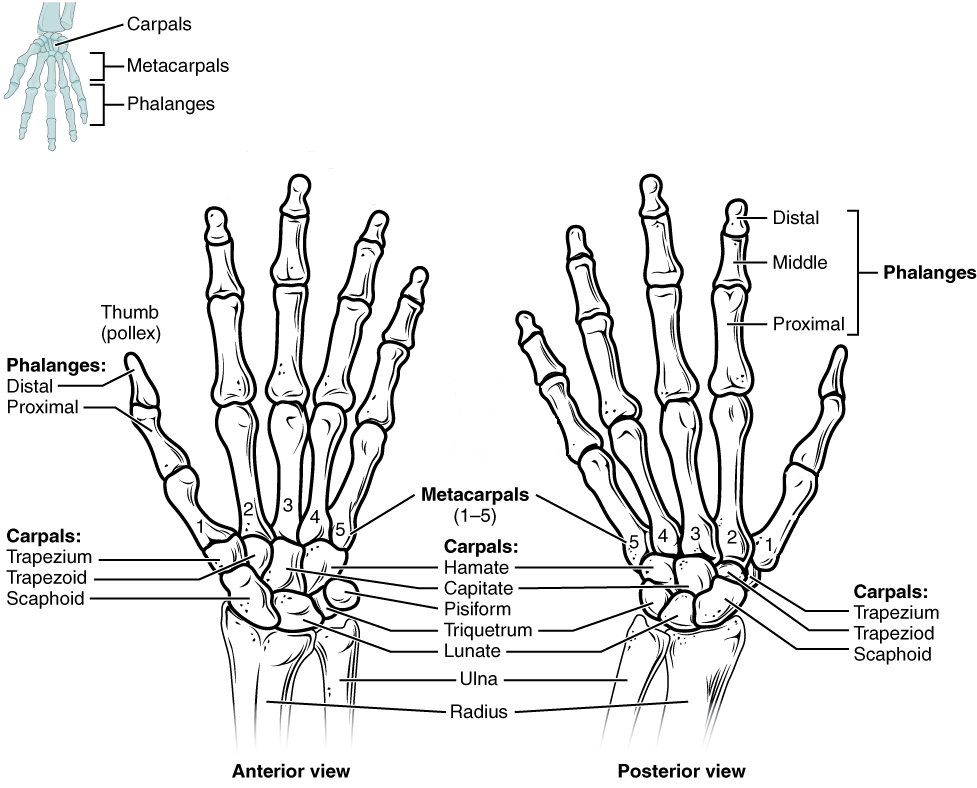 Carpals

Metacarpal bones

Phalanges
Appendicular Skeleton: Pelvic Girdle
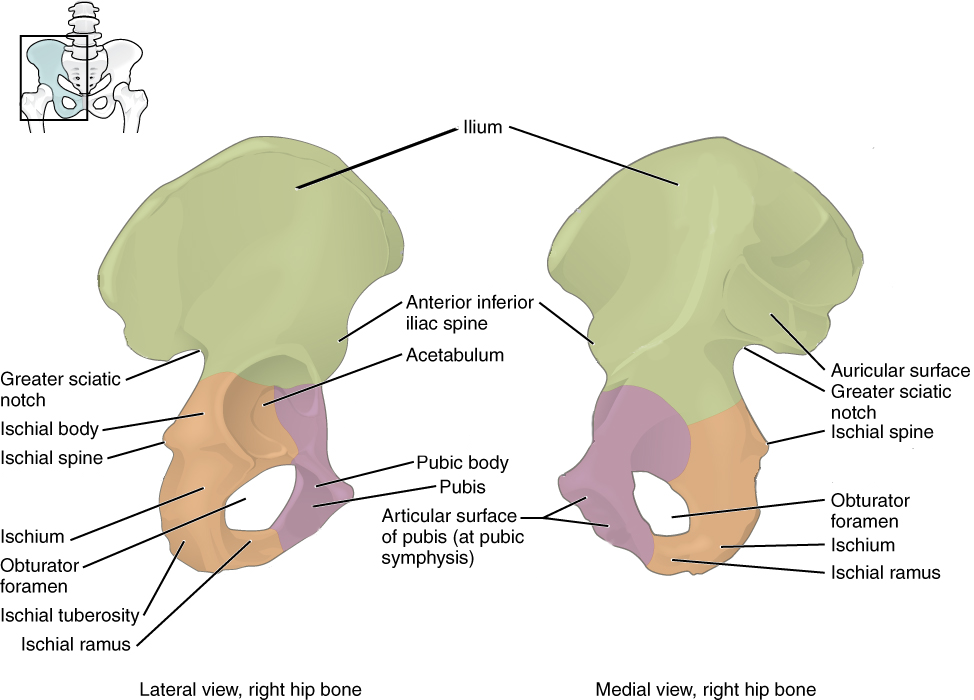 Os coxae
Ilium
Ischium
Pubis
Ischiopubic ramus
Pubic symphysis
Subpubic concavity
Obturator foramen
Appendicular Skeleton: Lower Limb
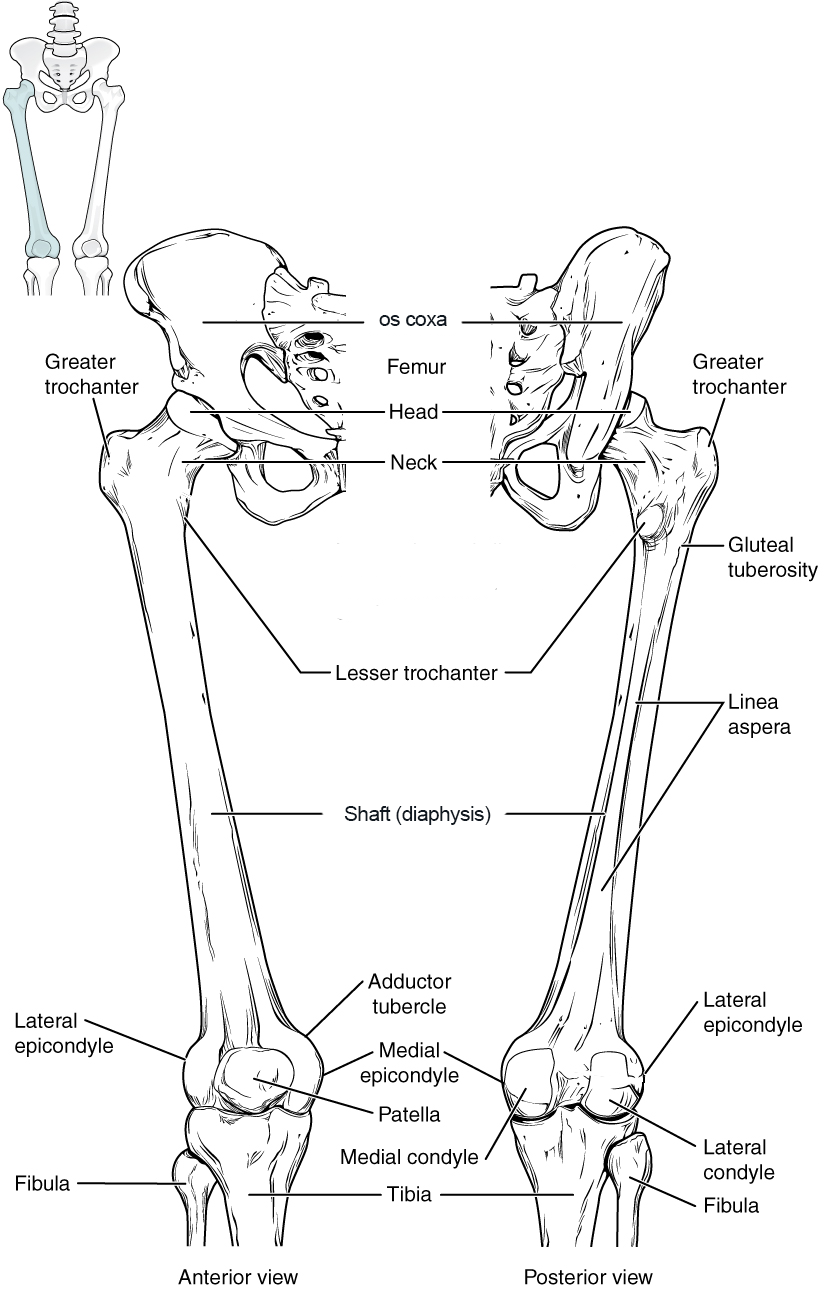 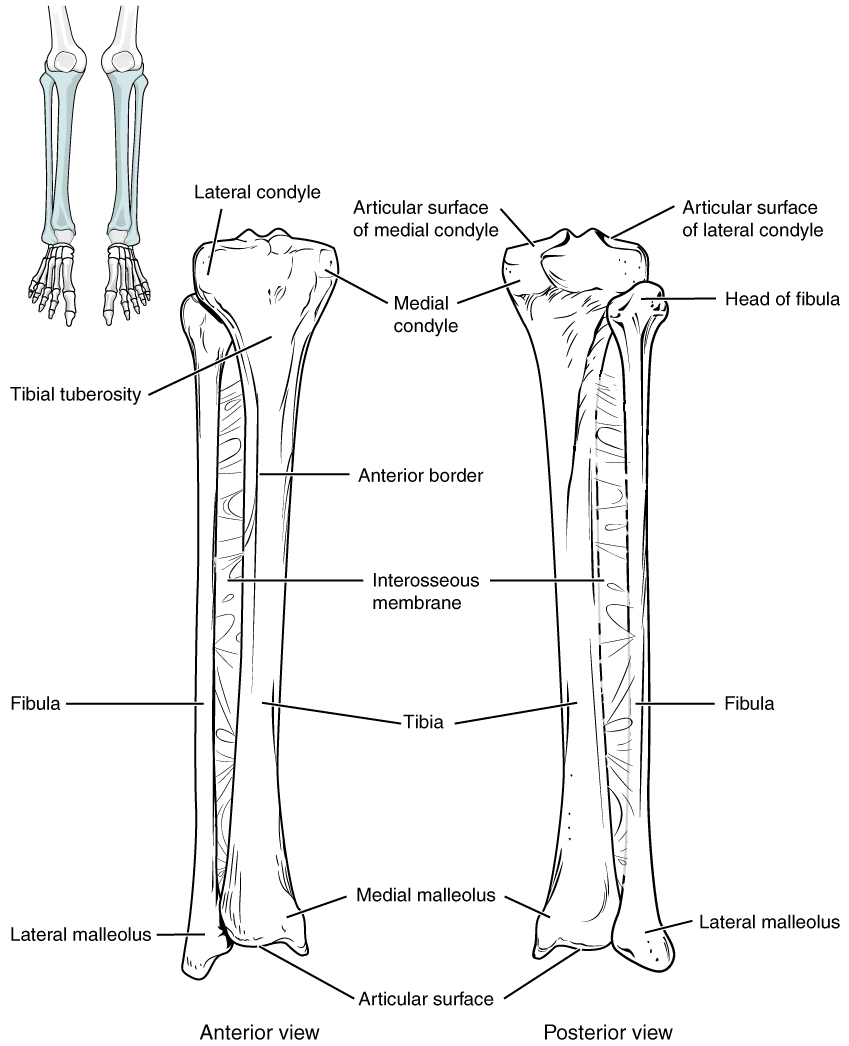 Femur

Tibia

Fibula
Appendicular Skeleton: Lower Limb
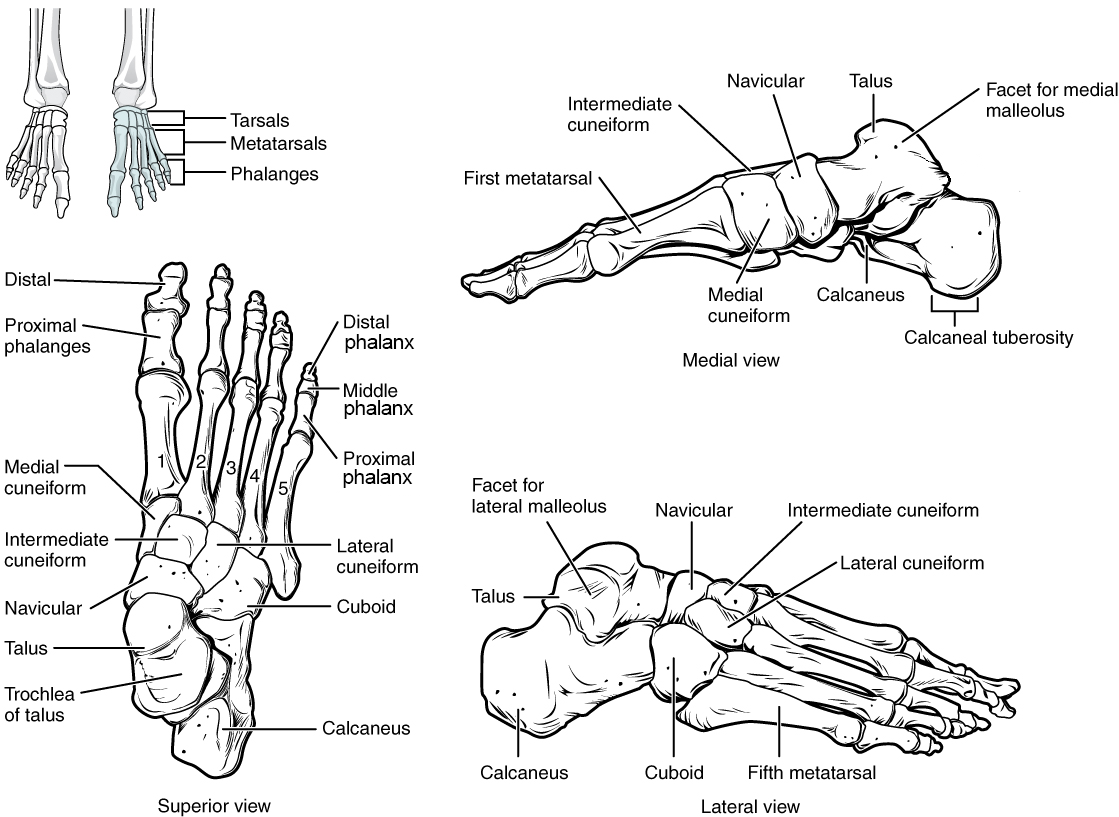 Tarsals

Metatarsals

Phalanges
Differences in Adult and Subadult Skeletons
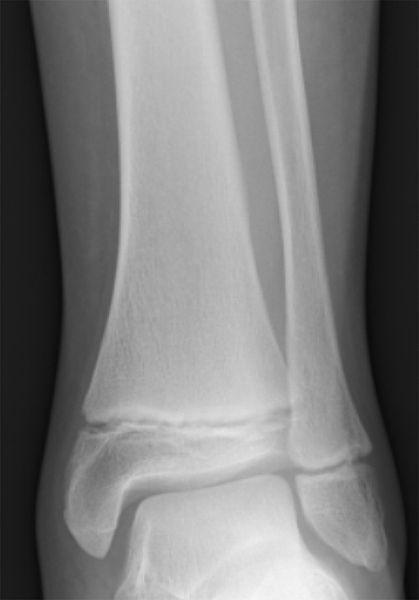 206 bones in adult skeleton 
Each develops from multiple centers of ossification
Babies born with ~450 bones 
Epiphyseal growth plate of cartilage

Dentition
Deciduous (baby) 
Permanent (adult)
Useful for age estimation
Comparative Skeletal Anatomy
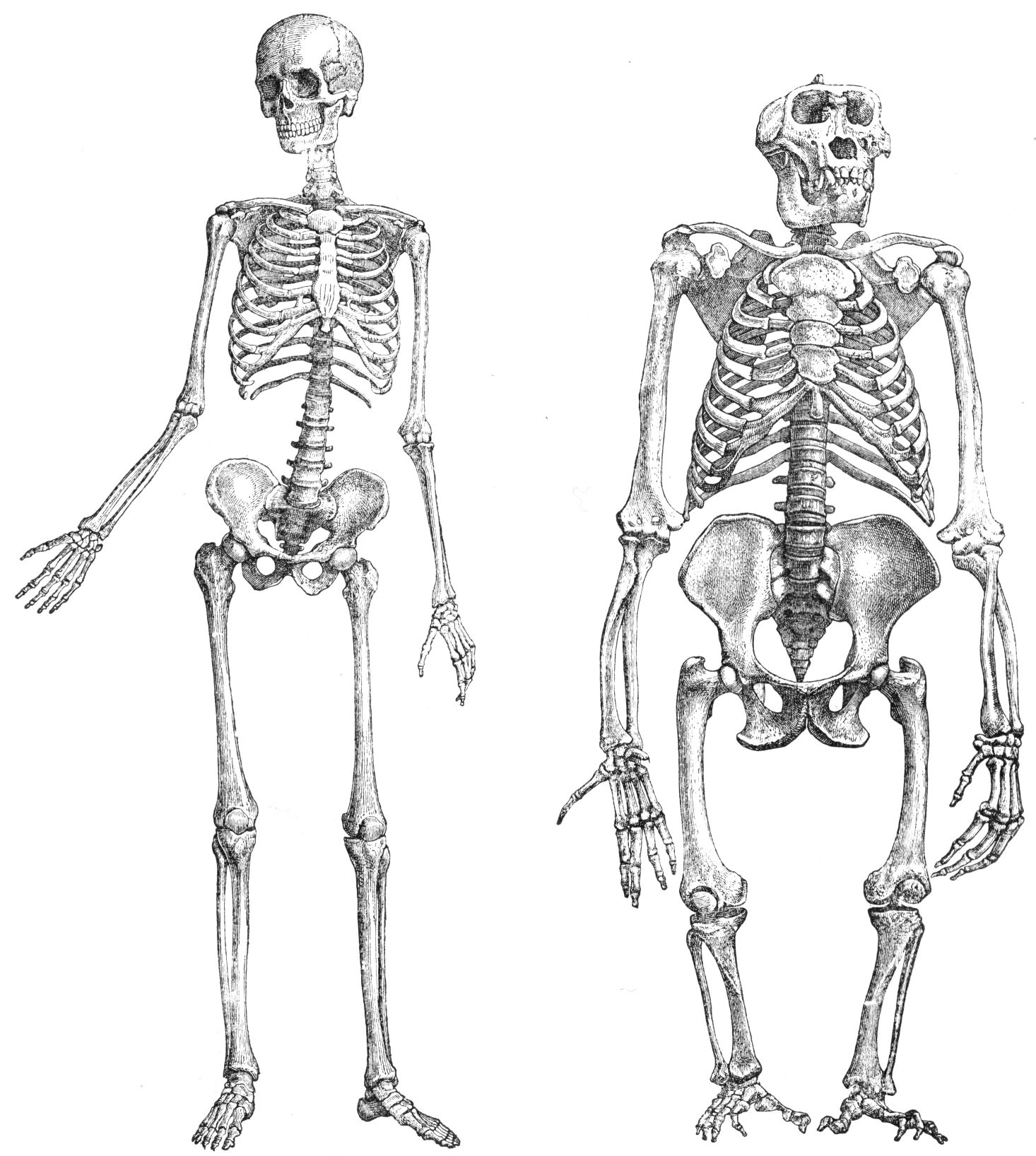 Humans compared to chimpanzees (Pan troglodytes) 

Adapted for bipedal locomotion
Anterior foramen magnum 
S-curved vertebral column
Pelvic girdle 
Ilium flares out laterally 
Gluteus medius and minimus are hip abductors (vs. hip extensors)
Comparative Skeletal Anatomy
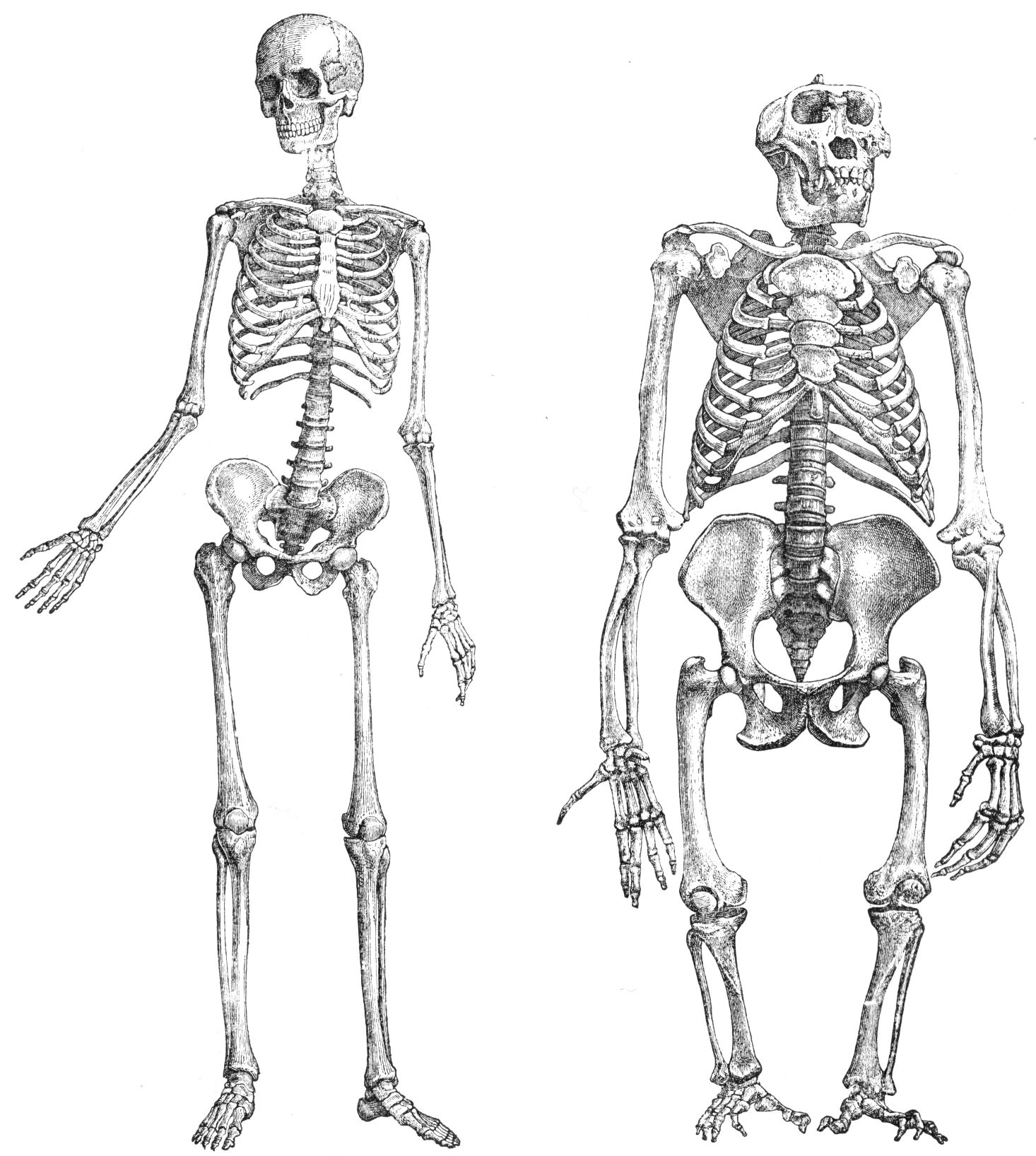 Adapted for bipedal locomotion
Angle of femoral diaphysis more oblique 
Oversize hip and knee joints 
Phalanges less curved 
Convergent big toe
Attributions
Attributions
Attributions
Attributions